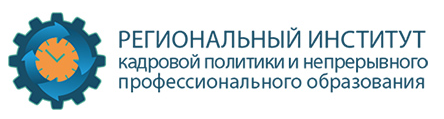 Проведение экспертизы сводных учебных планов профессиональных образовательных организаций на 2019-2020 уч. г.
Карелина Л.Г.,
старший методист  региональной сетевой 
методической службы 
ГАУ ДПО ИО «РИКПНПО»
Нормативные документы
Федеральные государственные стандарты СПО;
Приказ Министерства образования и науки  РФ от 14.06.2013 г.№ 464  (в ред. 15.12.2014 г.) Об утверждении Порядка организации и осуществления образовательной деятельности по образовательным программам среднего профессионального образования;
«Рекомендации по профессиональной практике студентов по специальностям среднего педагогического образования» Письмо Министерства образования и науки РФ от 3 марта 2003 г. №18-51-210ин/18-28;
Методические рекомендации Центра развития профессионального образования (ЦРПО) по разработке учебного плана организации, реализующей образовательные программы среднего профессионального образования по актуализированным и ФГОС по наиболее востребованным, новым и перспективным профессиям и специальностям (март 2019 г);
 Рекомендации к реализации федеральных государственных стандартов среднего профессионального образования и нормы времени для планирования и расчета учебной нагрузки, выполняемой педагогическими работниками, утвержденные распоряжением министерства образования Иркутской области от 2 июля 2018 г № 450 –мр.
Деление на подгруппы  (все ФГОС)
при изучении иностранного языка;
при изучении информатики и ИКТ;
при проведении занятий по физической культуре;
при проведении лабораторных занятий по физике, химии, биологии;
при организации лабораторно-практических занятий по МДК;
при организации учебной практики.
Актуализированные ФГОС и ФГОС ТОП -50
Реализация образовательных программ в 2019-2020 учебном году осуществляется независимо от формы и срока обучения:
           ФГОС ТОП -50 – 1, 2, 3 курс;
          актуализированные ФГОС -1, 2 курс. 
Объем недельной нагрузки обучающихся не может быть больше 36 часов и включает все виды работы во взаимодействии с преподавателем и самостоятельную учебную работу.
Актуализированные ФГОС и ФГОС ТОП -50
Промежуточная аттестация в форме экзамена может предусматриваться за счет часов из нагрузки, отведенной на дисциплины (междисциплинарные курсы) или за счет времени, отводимого на промежуточную аттестацию, выделенную в рамках цикла.
Проведение квалификационного экзамена по профессиональному модулю оплачивается из расчета (0, 75 +0,75 х количество обучающихся) х количество членов комиссии (не более 5 человек). 
Консультации в рамках учебных дисциплин (междисциплинарных курсов) выделяются образовательной организацией самостоятельно из объема нагрузки, отведенного на дисциплину.
Выполнение, подготовка и защита курсовой работы (проекта) проводятся за счет объема времени, отводимого на изучение учебной дисциплины, междисциплинарного курса. Рецензирование курсовых работ из расчета 1 час на одного студента.
Актуализированные ФГОС и ФГОС ТОП -50
Объем часов дисциплин и междисциплинарных курсов может составлять 
          до 70% от объема часов очной формы обучения –   для очно-заочной формы; 
          до 30% от объема часов очной формы обучения – для заочной формы.
  Рецензирование/проверка контрольных работ по заочной форме обучения:
          по дисциплинам циклов ОГСЭ, ЕН: 
                                      0,5 часа х количество студентов;
          по дисциплинам и МДК цикла ОП:
                                        0,75 часа х количество студентов.
ФГОС СПО
Государственная итоговая аттестация – не более 36 часов на студента;
Консультации – 4 часа на студента;
Консультации по заочной форме  - 4 часа, возможно до 6 часов (особые условия);
Рецензирование курсовых работ – 1 час на студента.
ФГОС СПО (промежуточная аттестация)
Письменный экзамен 3 часа+0.25х количество студентов;
Устный экзамен  0.75+0.25х количество студентов
Комплексный экзамен  0.75+0.25 х количество студентов х количество преподавателей
Прием вступительных экзаменов 4 часа+0.25 х количество студентов (для творческих специальностей , Архитектура)
 Квалификационный экзамен (0,75 +0, 75  х количество обучающихся) х количество членов комиссии (не более 5 человек)
Сводные данные по учебным планам на 2019-2020 уч. г.
Столбцы таблицы, обозначенные * по образовательным программам по актуализированным ФГОС и по ФГОС ТОП-50 не заполняются
Форма сбора сводных данных по группе на 2019- 2020 учебный год
[1] Столбцы таблицы, обозначенные * по образовательным программам по актуализированным ФГОС и по ФГОС ТОП-50 не заполняются
Спасибо за внимание!